[thematic Seminar]
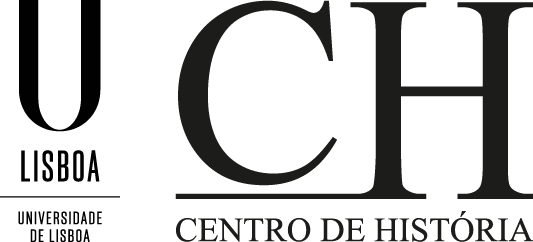 Seminários CH-ULisboa
Place/Room/Date/Hours
Faculdade de Letras da Universidade de Lisboa, Sala 10.2
9 de Março, 18 horas
[Name of the Speaker]
[Institutional affiliation]
Insert image here
Image: [Image source]
[Conference Title
Conference title
Conference title]
Coordination: [Coordinator name]
This work is funded by national funds through FCT - Foundation for Science and Technology, I.P., under the project UID/HIS/04311/2013.
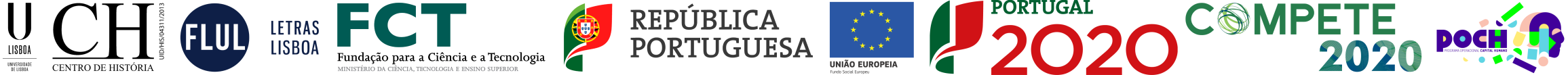